Snapshots / Release Sets promote tested versions ….
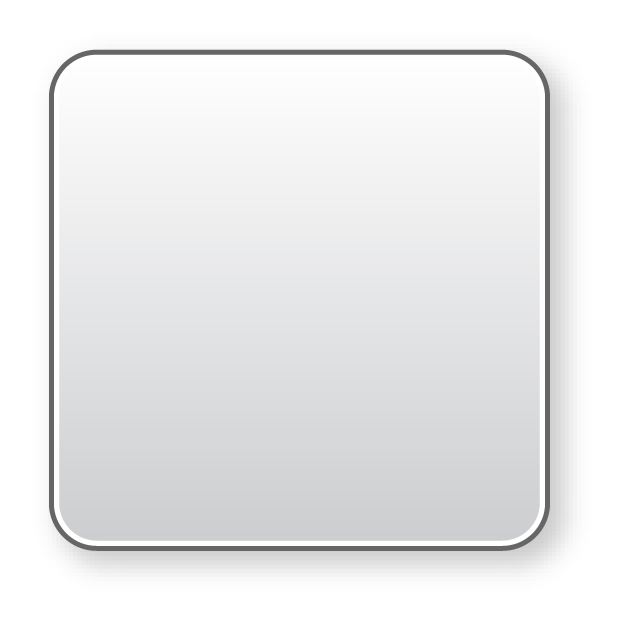 Snapshot
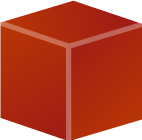 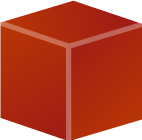 1
Web
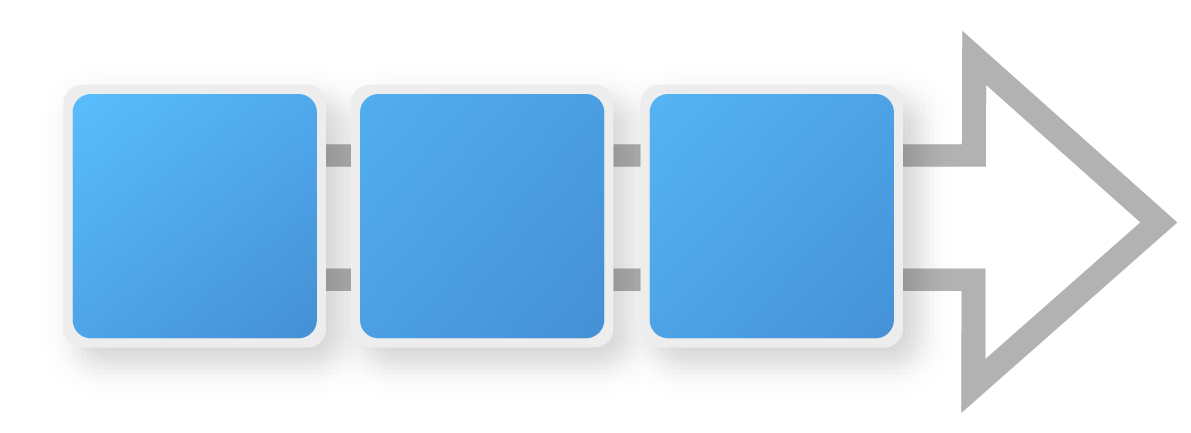 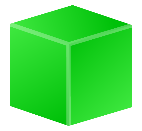 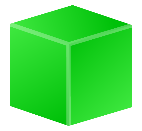 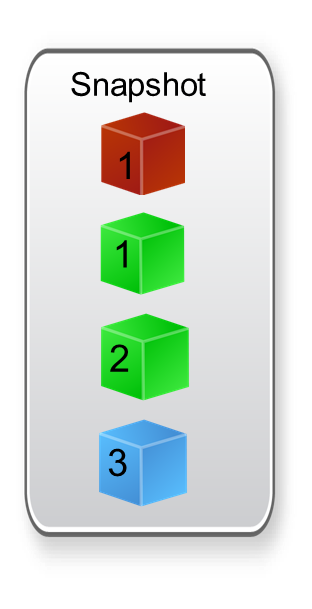 1
Mid. Code
UAT
PROD
Stage
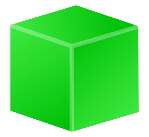 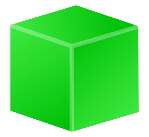 2
Mid. Config
Promote
Promote
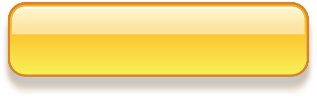 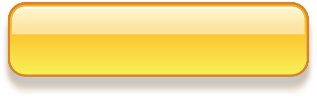 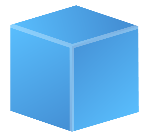 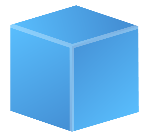 3
DB
Manage a set of tested component versions as a single unit
Guarantee the validated versions of related components are deployed together
Ease of promoting applications between environments
[Speaker Notes: Snapshots Ensures higher quality by guaranteeing the correct versions of related components are deployed together 
Fast, consistent and repeatable
Same  snapshot can be   reused across environments 
When managing environments and moving applications through them, consistency is what you want. 

Snapshots   are  known good version  of the application to deploy to later environments]
A snapshot is collection of specific versions of components and processes
Component Versions
Snapshot
Creating a Snapshot
WEB
WEB
1
2
3
3
APP
APP
2
3
1
1
DB
DB
1
3
2
2
[Speaker Notes: Snapshots are models that you create before you deploy the application. A snapshot specifies the exact version for each component in the application. When a snapshot is created, information is gathered about the application, including the component versions, for an environment. 
 
Typically, the snapshot is generated in an environment that has no approval gates. This kind of environment is called an uncontrolled environment.]
Snapshots ensure consistent deployments from one environment to another
SIT Environment
UAT Environment
Component Versions
Snapshot
Snapshot Deployment
Creating a Snapshot
WEB
WEB
WEB
WEB
1
2
3
3
3
3
APP
APP
APP
APP
2
3
1
1
1
1
DB
DB
DB
DB
1
3
2
2
2
2
[Speaker Notes: You use snapshots to ensure the same exact deployment happens from one environment to another. If you have several components, selecting a version for each one, each time, could introduce errors. A snapshot is a single deployable item that you can push from environment to environment. After all the appropriate stages and approvals for a snapshot are complete, the snapshot is pushed to production.]
A snapshot captures a picture of the application’s current state
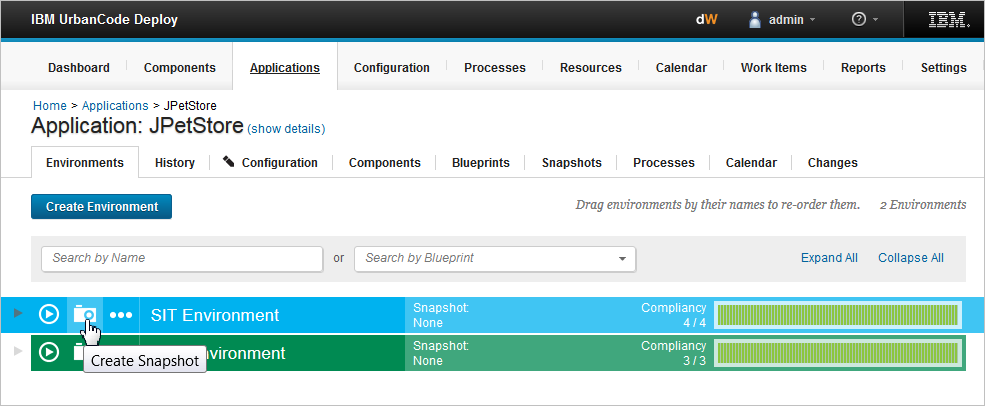 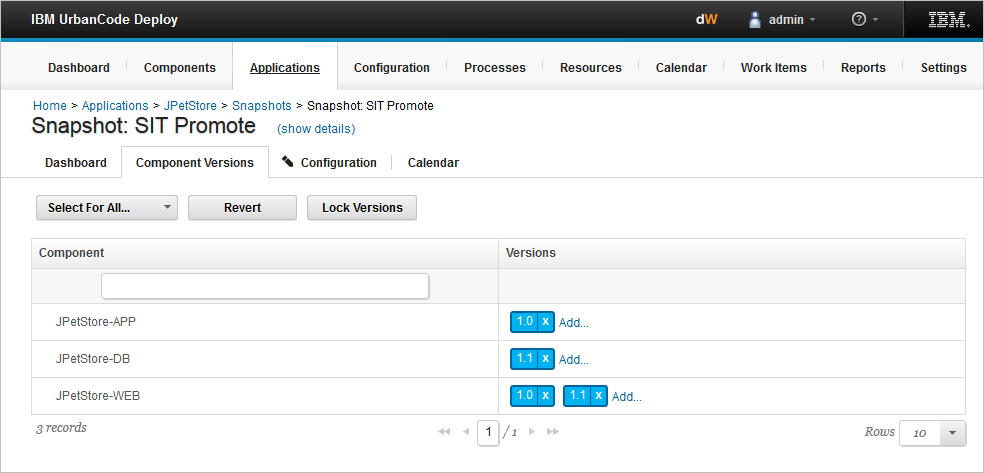 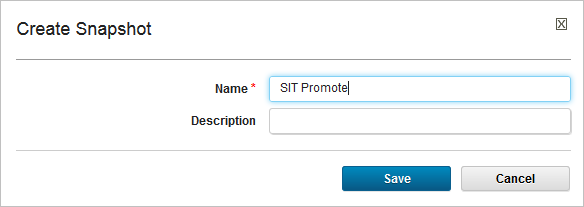 [Speaker Notes: To create a snapshot, you choose the component versions and processes to include in the snapshot.]
Previewing deployments for impact analysis
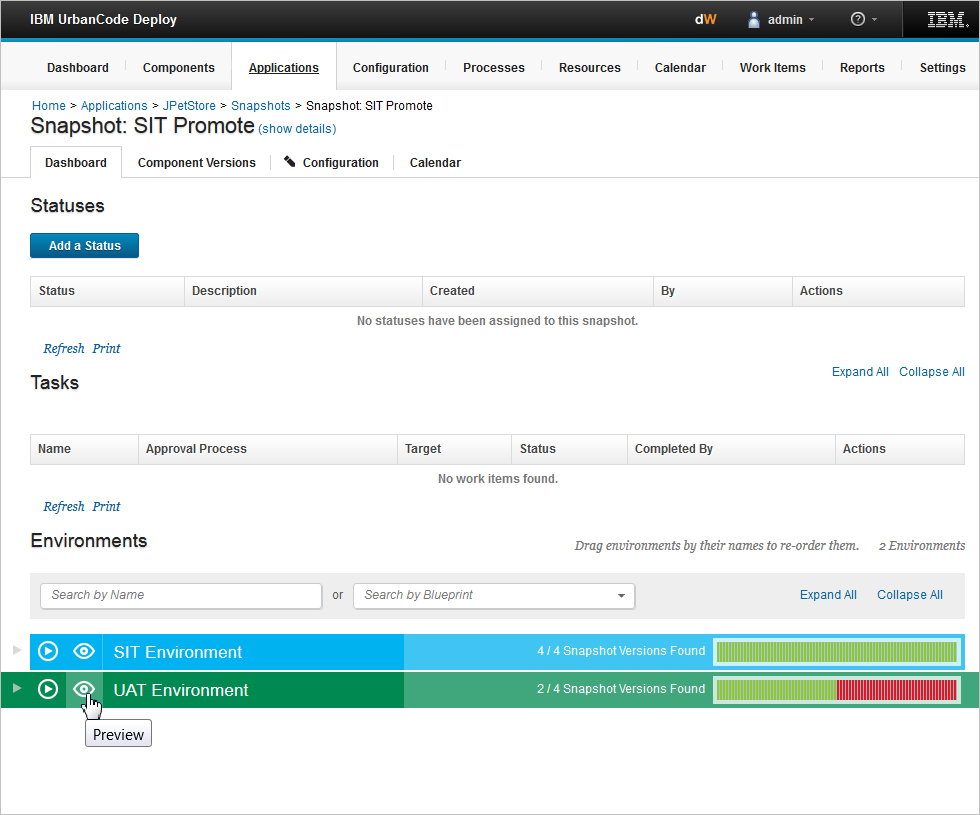 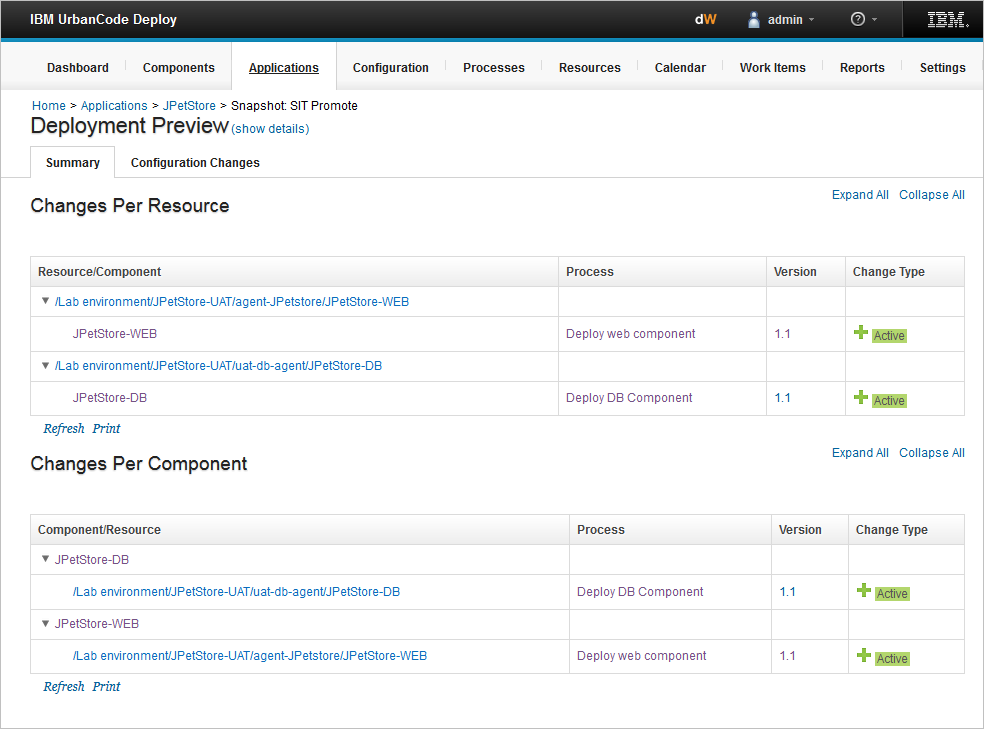 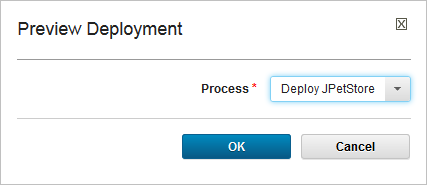 [Speaker Notes: You can preview an application snapshot before you deploy it to see the upcoming changes in resources and properties.]
Deploying a snapshot deploys the components in the snapshot
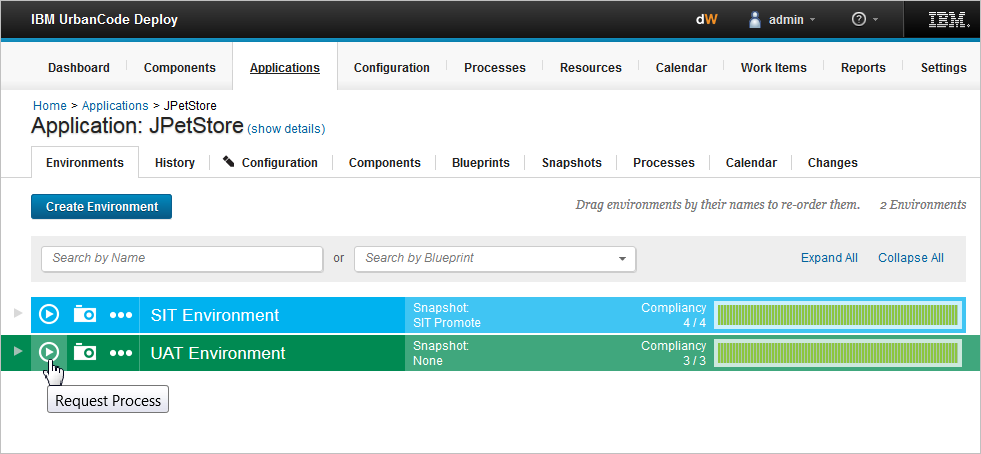 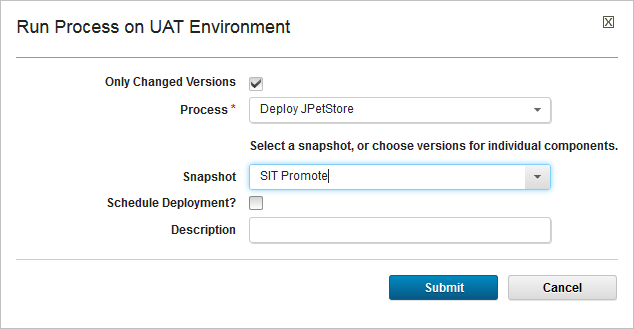 [Speaker Notes: When you have a snapshot, you select both the environment to deploy to and the process to use for the deployment.]
Application and component processes are the same
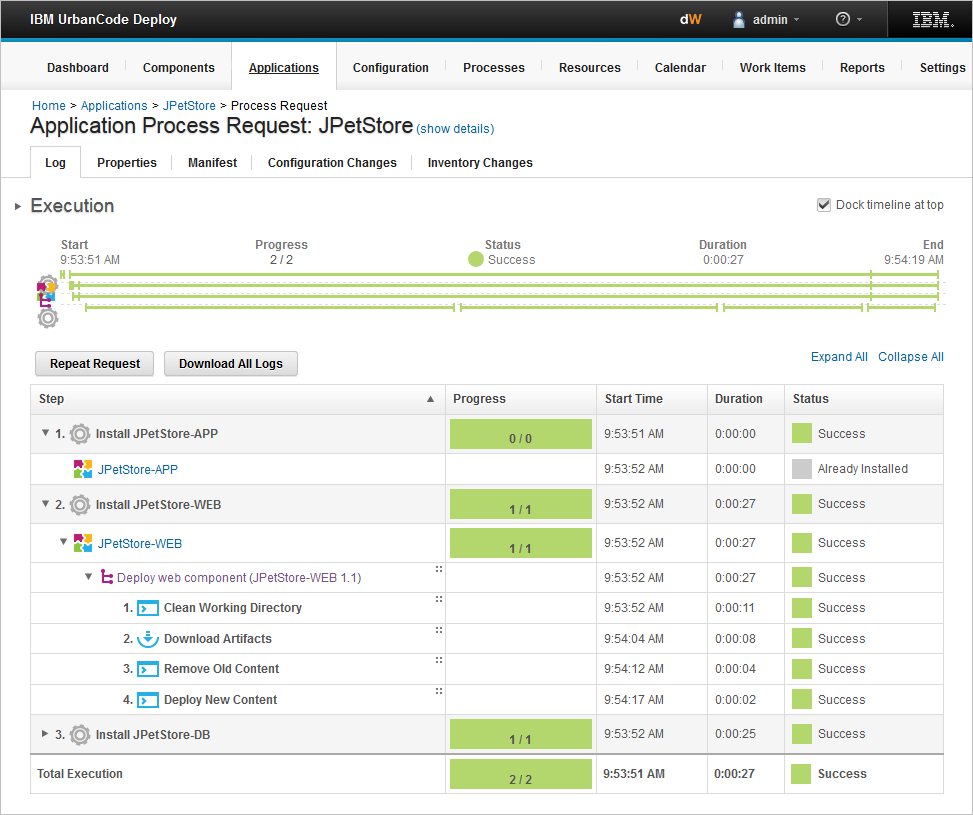 Same steps from the application and component processes
[Speaker Notes: The deployment looks the same as the original deployment each time the snapshot is used.]
The inventory is updated after running the snapshot
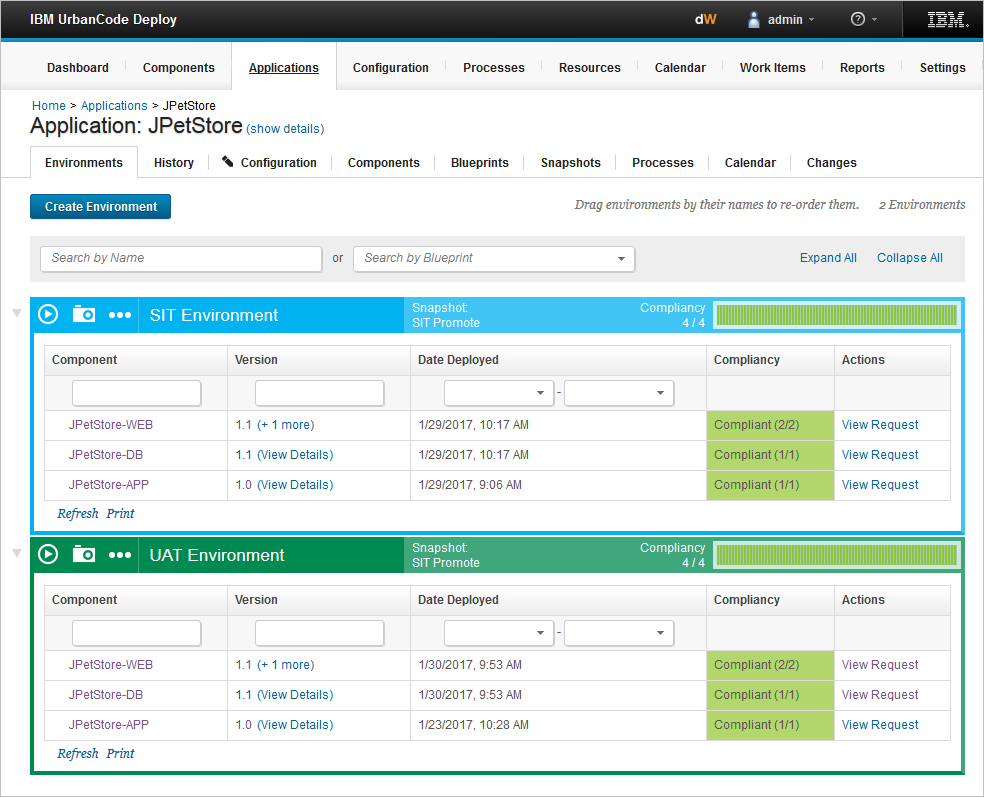 Snapshot created from components and processes in the SIT environment
Snapshot deployed to UAT environment
[Speaker Notes: The inventory is immediately updated and can be viewed alongside of other environments in the application.]